Interruptions on the Medical Units
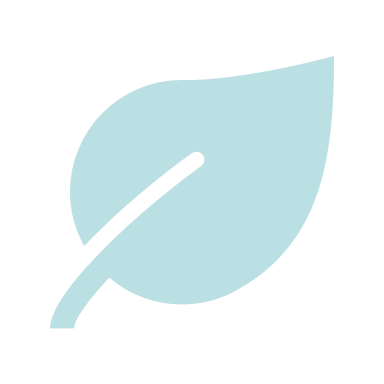 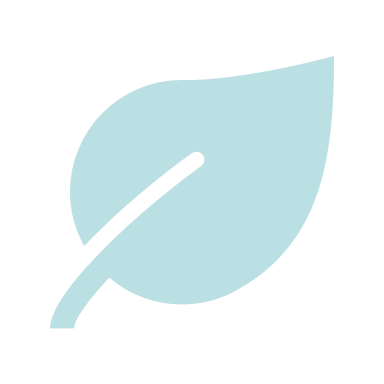 Bertha Lee, PhD, RN and Anuj K. Dalal, MD
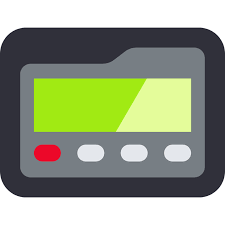 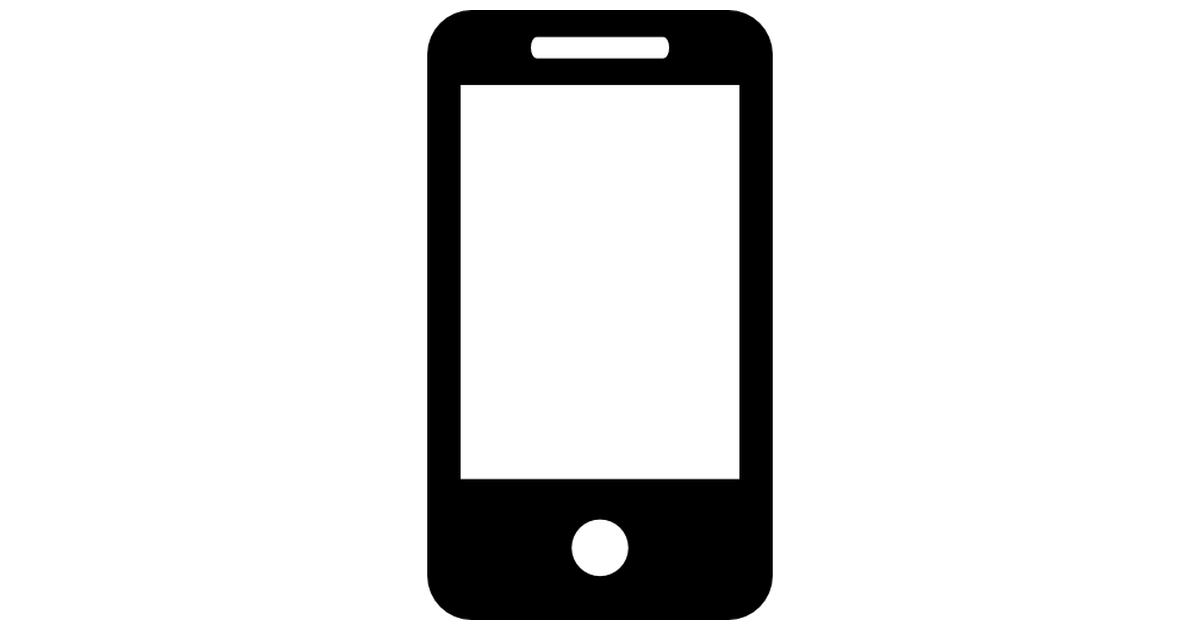 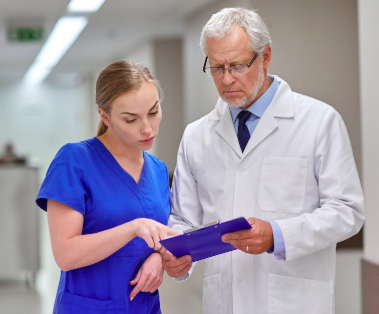 team work
appreciation
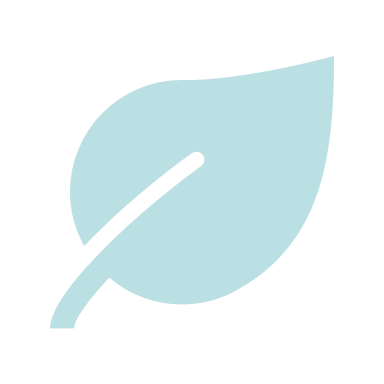 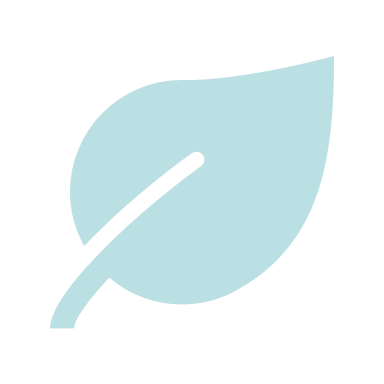 “Distractions and interruptions consist of anything that disrupts an individual from the current task by diverting one's attention.” 
(Beyea, S., Agency for Healthcare Research and Quality, 2014)
listening
collegiality
FAST FACTS on Workplace INTERRUPTIONS
STRATEGIES FOR MANAGING DISTRACTIONS
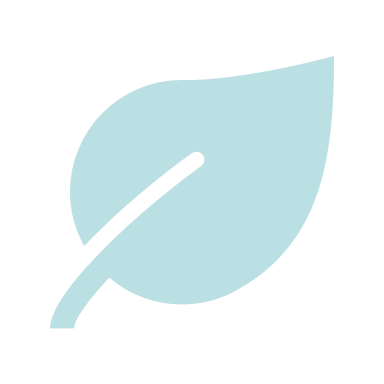 A person spends an average of 11 minutes on a task before being interrupted

Work interruptions can cost you at least 6 hours a day

After 1 interruption, refocusing your efforts can take on average 25 minutes

Even after a 2.8-second interruption, error rates doubled 

Frequently interrupted workers reported 9% higher exhaustion rates (12% due to work overload)

Effects of work interruptions cost an estimated $588 billion a year in the U.S.

(Westbrook, BMJ Quality and Safety, 2010)
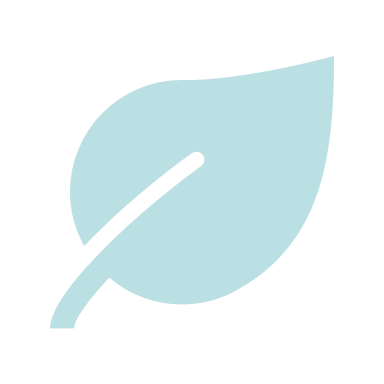 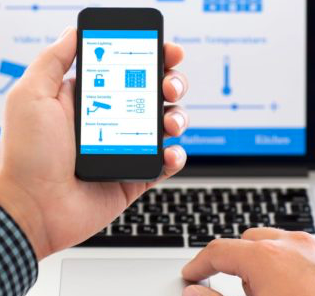 AVOID MULTITASKING
Use a do-not-disturb approach, create a no interruption zone, close doors 



SCHEDULE TIME for necessary interruptions
Set expectations with colleagues, patients, your friends and family



USE CHECKLIST APPROACH for high risk, cognitively intense procedures when focus is critical
Admissions
Procedures
Transfer/hand-off
Discharge
interprofessional
mutual respect
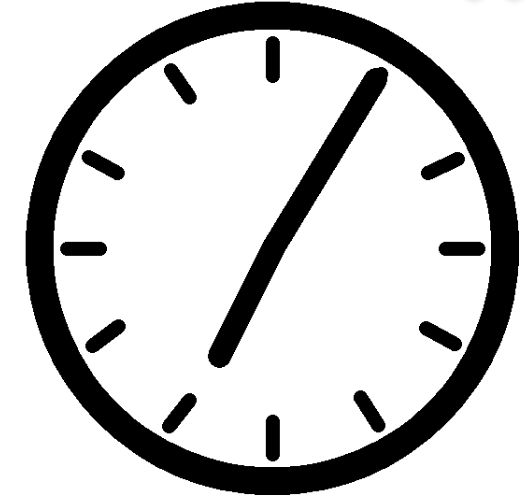 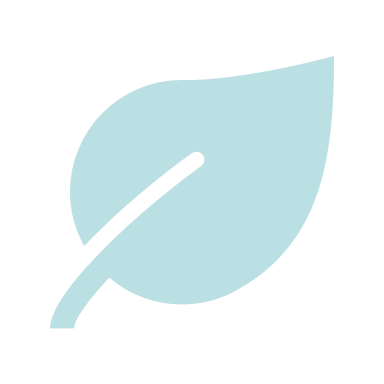 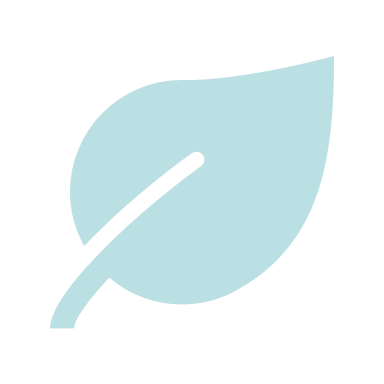 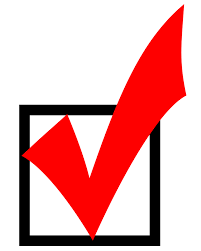 patient care
understanding
collaboration
learning together
communication
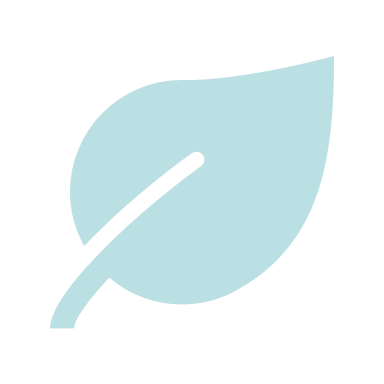 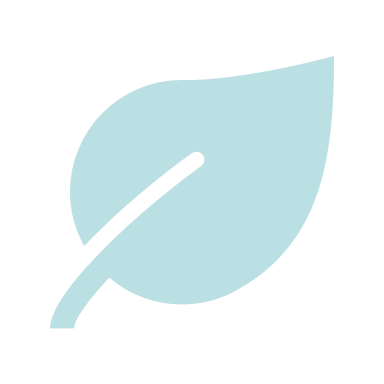 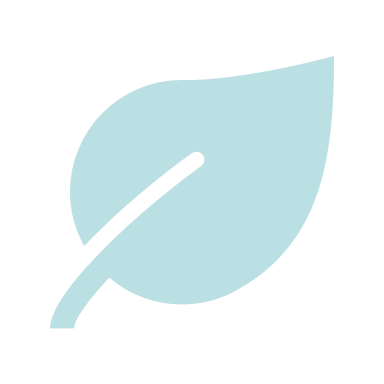 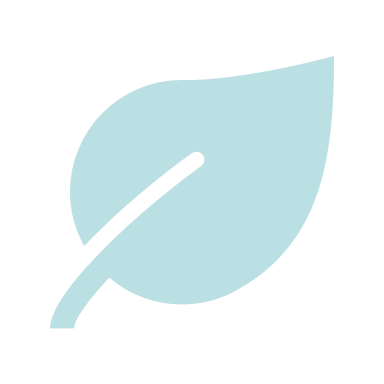 Produced by Emily Piper-Vallillo, M.Ed., Marina Zambrotta, M.D., and Helen Shields, M.D.